Introduction
Yaquan Fang (IHEP)
Physics toward CDR
How to use Git (old)
Apply a Git account 
https://github.com/ijinwang/CEPCHiggsPaper
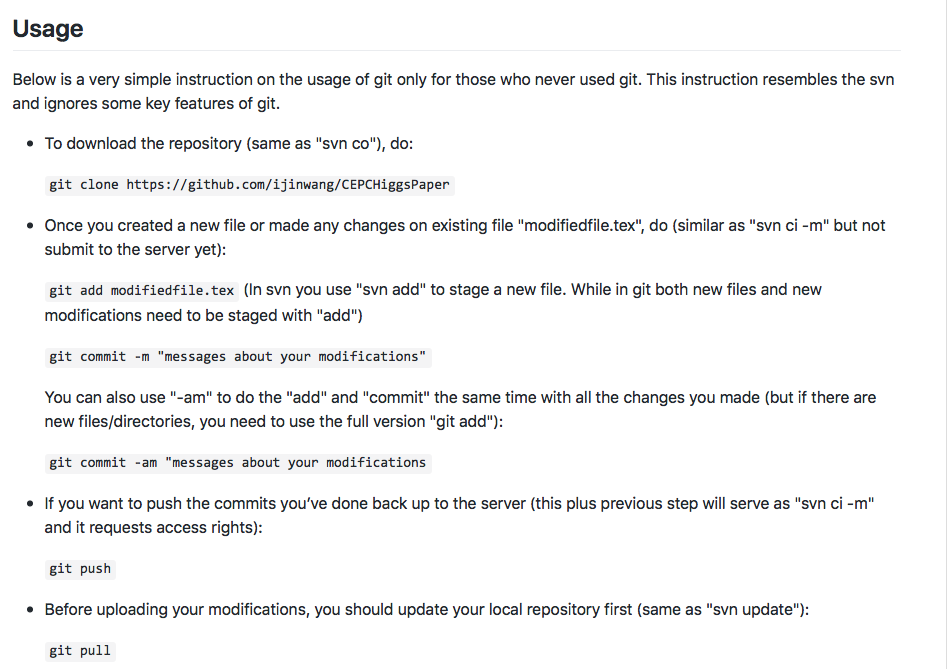 Git for physics white paper
http://cepcgit.ihep.ac.cn/cepcdoc/cepcphysics
Follow Jin’s slides to apply an account :
 http://indico.ihep.ac.cn/event/6923/contribution/1/material/slides/0.pdf
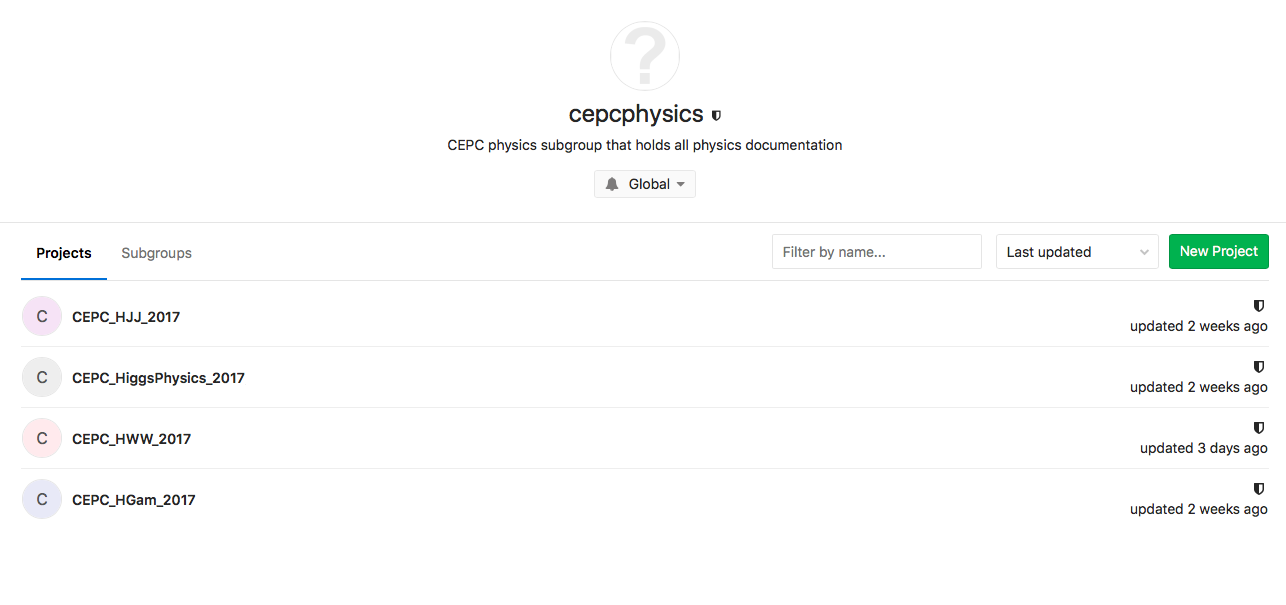 How to use it (similar as svn)
git clone http://cepcgit.ihep.ac.cn/cepcdoc/cepcphysics/CEPC_HiggsPhysics_2017
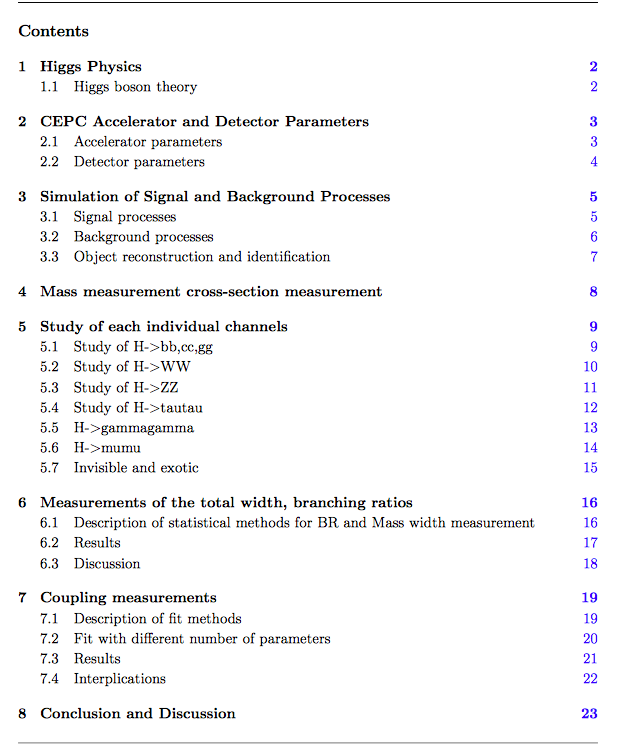 Need to share the tasks.
Skeleton of the paper